KOLIDA A22+ Mapping Drone
------The Flying Volvo
2018-3
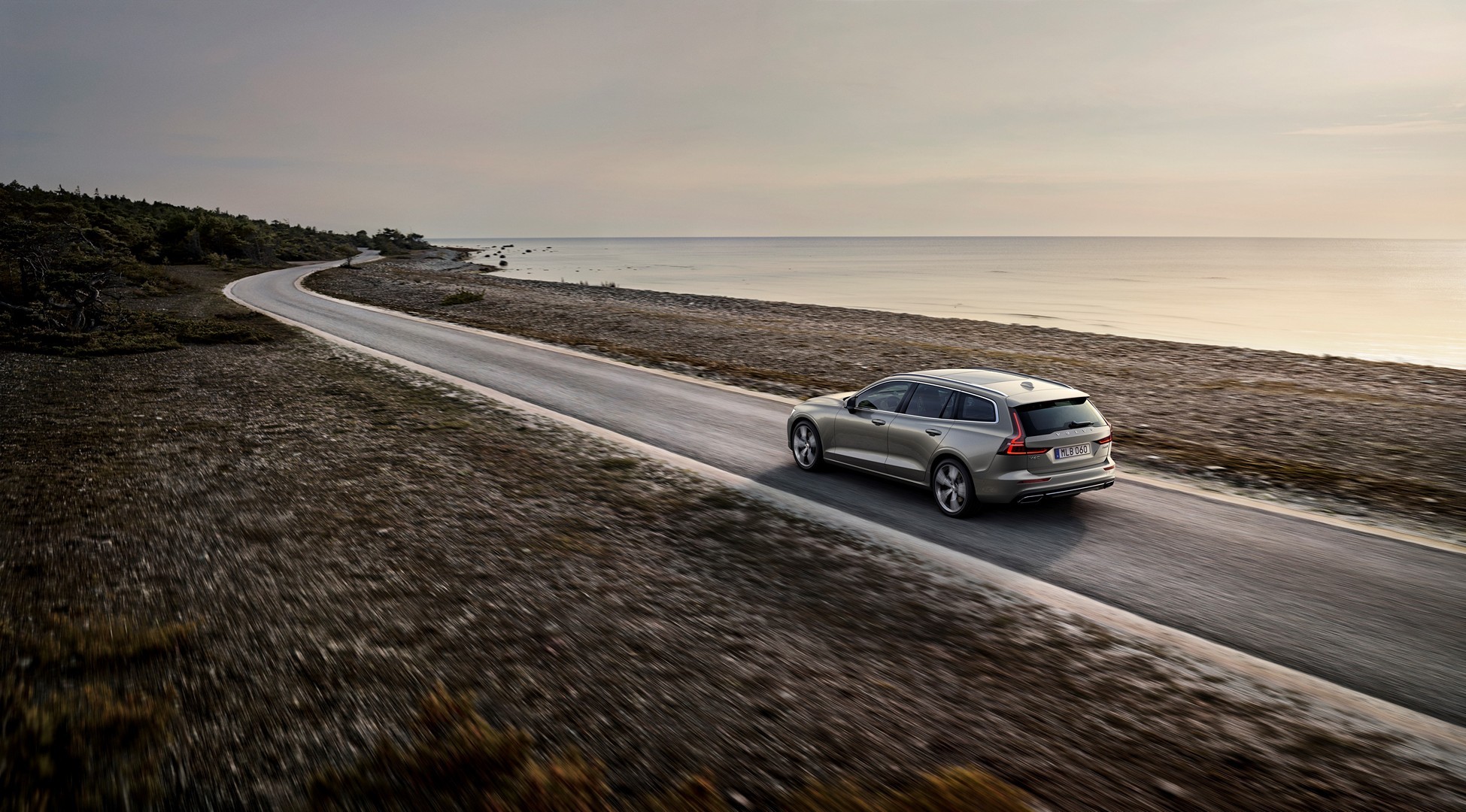 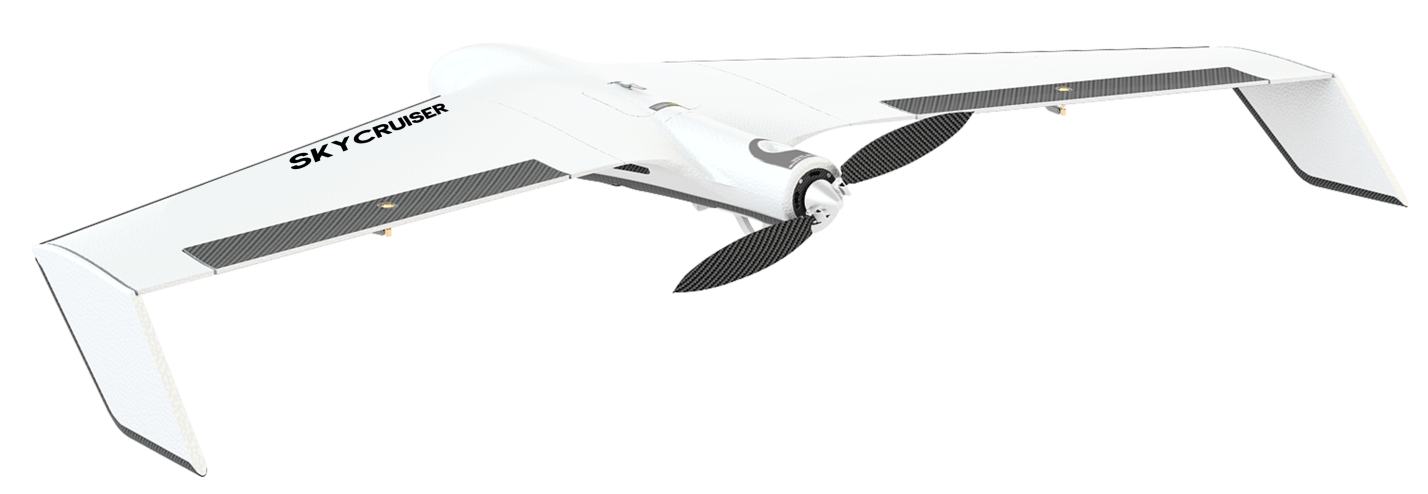 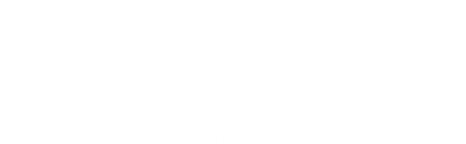 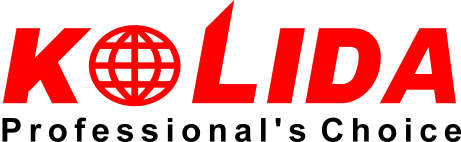 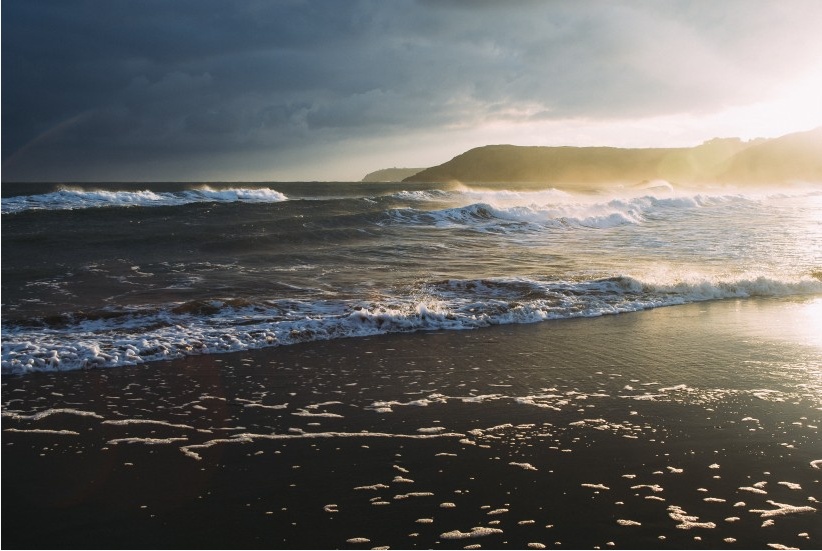 One Of The Best

2.  Perhaps The Safest

3.  Reliable

4.  Other Features
KOLIDA Instrument International Business
2
[Speaker Notes: 我的介绍将分为四个部分]
Chapter 1 A22+: One Of The Best Mapping Drone In The World
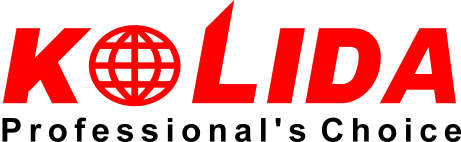 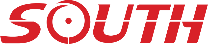 4 points in common

5 advantages
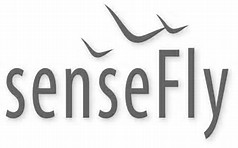 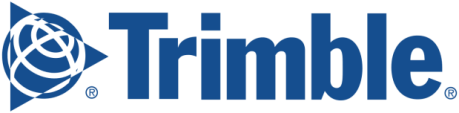 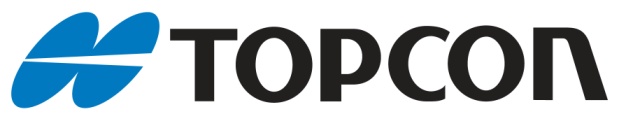 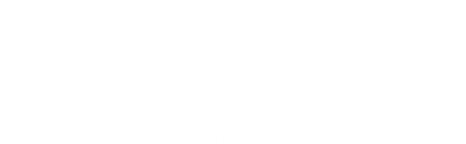 KOLIDA Instrument International Business
3
Common point 1: Usage
Ideal for Topographic Survey
 
 a. Suitable for almost all terrain: plain, mountain, forest, wilderness.
      b. The larger, the longer, the more efficient than rotor

2. Ideal for ribbon-type land (const. survey & monitoring)
Power lines
Road & railway
Energy pipe

3. Law Action
Illegal planting
Illegal mining
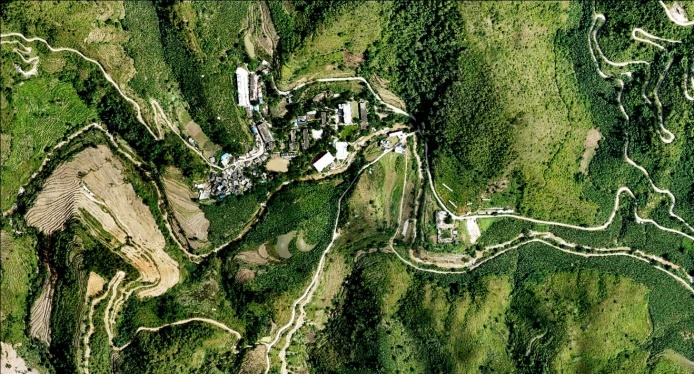 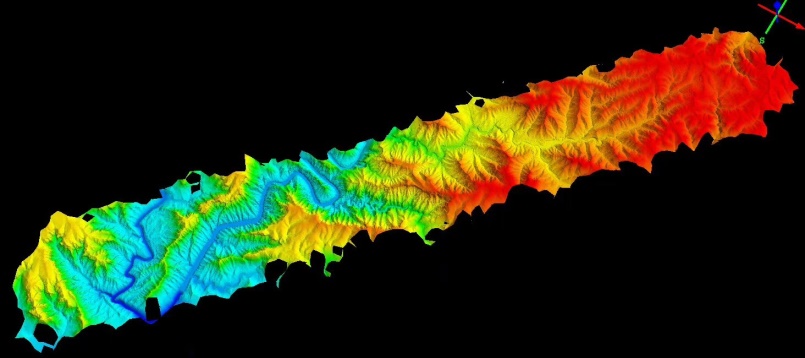 KOLIDA Instrument International Business
4
Common point 2: Accuracy
照片精度: 
 ??????
      ??????

2. 飞行定位精度

3. 数据成果精度
KOLIDA Instrument International Business
5
Common point 3: Result & Application
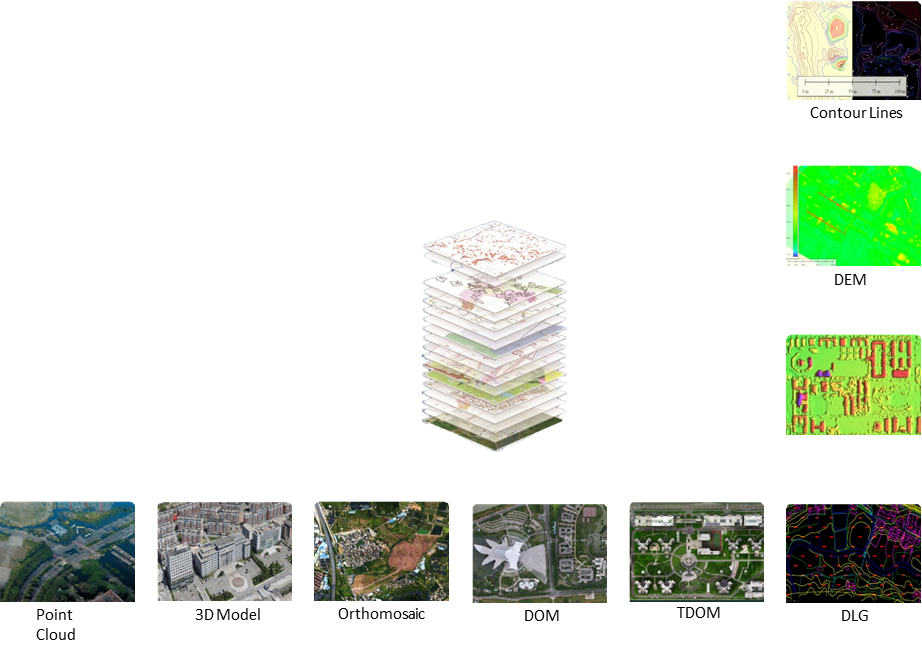 Raw Data
a. Photo
b. POS: the file that includes aero space position and orientation info of each photo.

2. Data after processing
a. Quick Mosaic
b. DSM (Digital Surface Model) (includes buildings, vegetations)
c. DEM (Digital Elevation Model)(above removed)
d. DOM (Digital Orthophoto Map) (corrected image map)
e. DLG (Digital Line Graphics) (Geoinformation data stored in layers)
f. Point cloud
g. 3D Model

3. Application
Surveying & mapping, building, city planning, resource management, environment, pubic safety
KOLIDA Instrument International Business
6
Common point 4: Complete Package
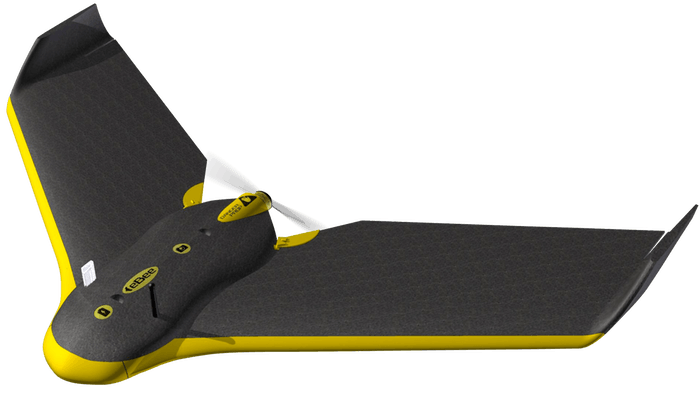 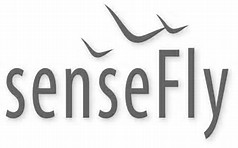 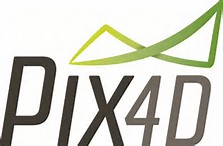 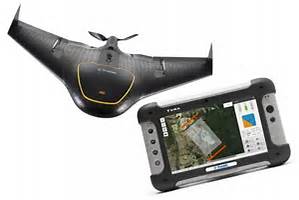 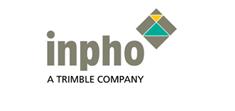 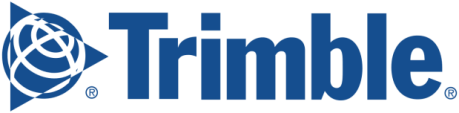 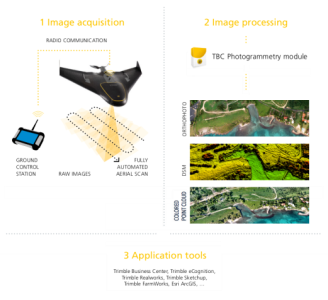 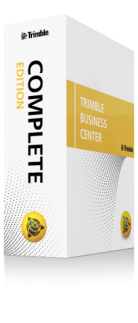 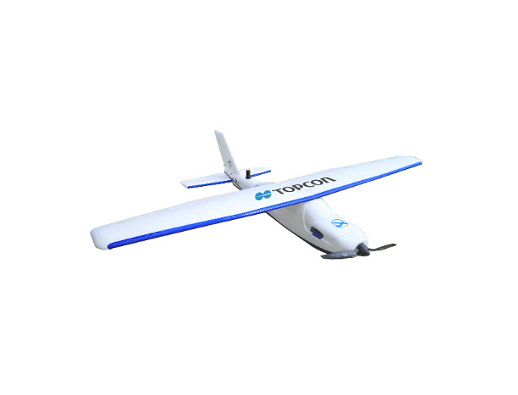 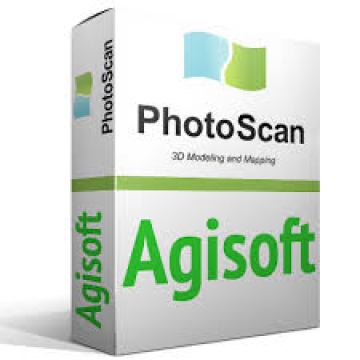 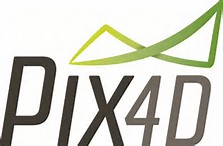 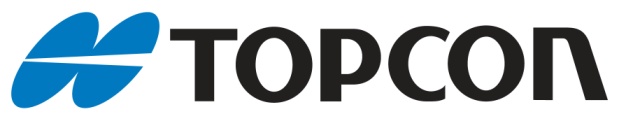 KOLIDA Instrument International Business
7
[Speaker Notes: Emotion + Pix4D
Access+TBC
MAVinci Desktop]
Common point 4: Complete Package
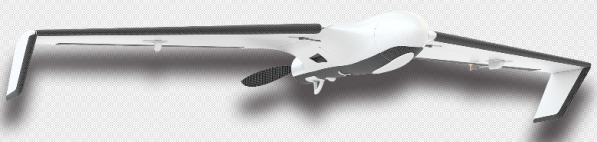 What in package (SOUTH/KOLIDA)

A22 + SkyPhoto + others 


2. Post-processing SW Skyphoto

8 modules
Optional & upgradable
Flexible combination as customer’s work demand
Education ver. & Trial ver.
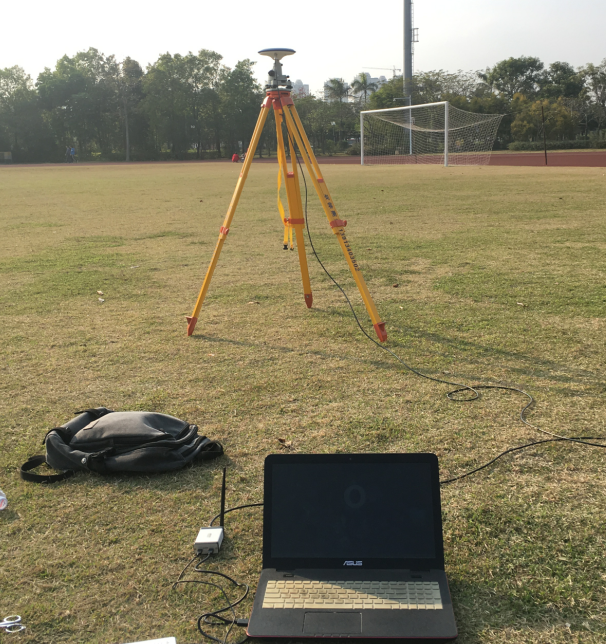 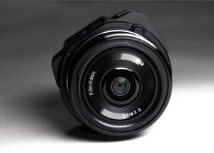 SkyPhoto
PPK antenna
PPK module+ Radio
GCS
KOLIDA Instrument International Business
8
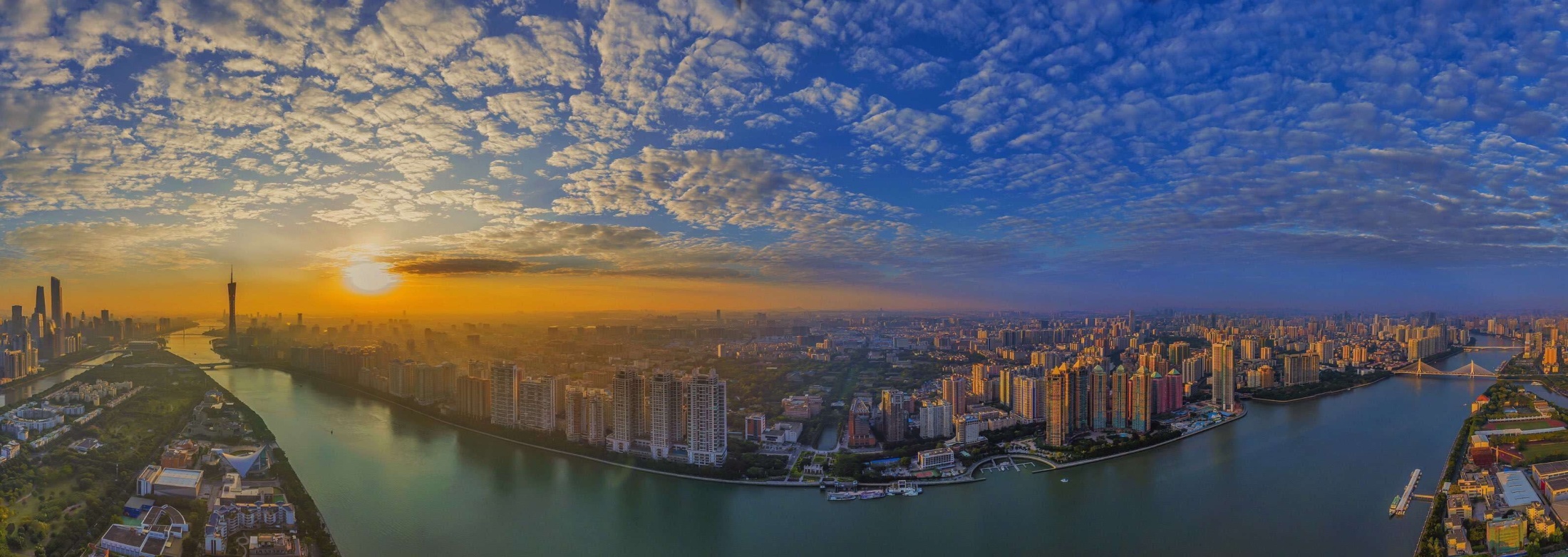 Five Advantages
KOLIDA Instrument International Business
9
[Speaker Notes: 科力达的飞机的优势何在]
Advantage 1: Longer Distance In Every Single Flight
Why A22 flies farther?

1) Good dimension        2) Good weight      3) Good battery
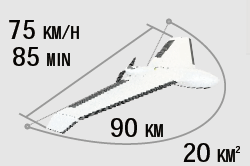 KOLIDA Instrument International Business
10
Advantage 2: Better In Photo Quality
Why A22 has better photo?

Flight attitude is more stable than eBee & UX5, less shaking
The better photo you have, the better map you get
KOLIDA Instrument International Business
11
Advantage 3: Setup Time Only 10 Mins
3 parts, 2 steps to install 

1 body 2 wings  
Plug wings, tighten rubber band


2. Come and fly

5-8 mins
3 steps before fly: 
    Install, plan, Check

3. Easy packing up

Dismount & leave in 10 mins
No parachute folding, no lost & found
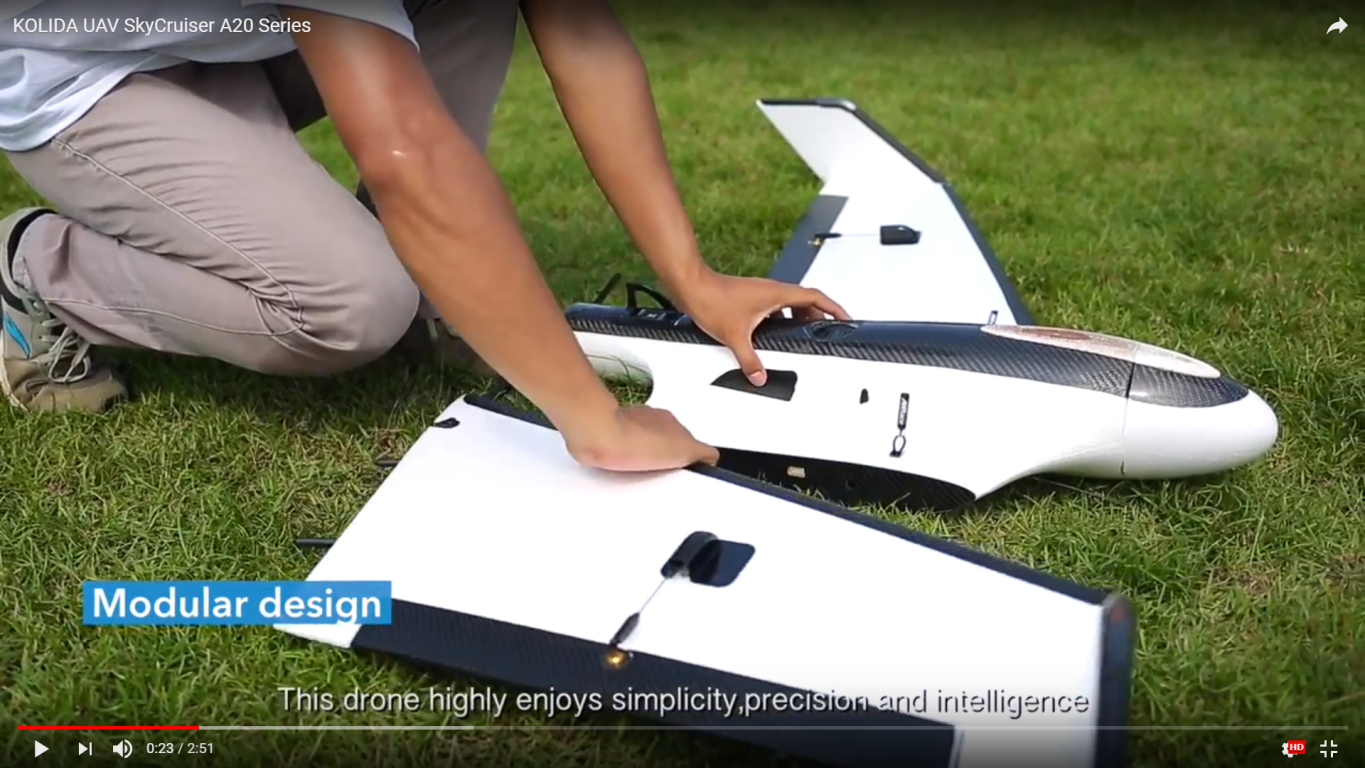 KOLIDA Instrument International Business
12
Advantage 3: Setup Time Only 10 Mins
3 parts, 2 steps to install 

1 body 2 wings, no catapult
Plug wings, tighten rubber band


2. Come and fly

5-8 mins
3 steps before fly: 
    Install, plan, Check

3. Easy packing up

Dismount & leave in 10 mins
No parachute folding, no lost & found
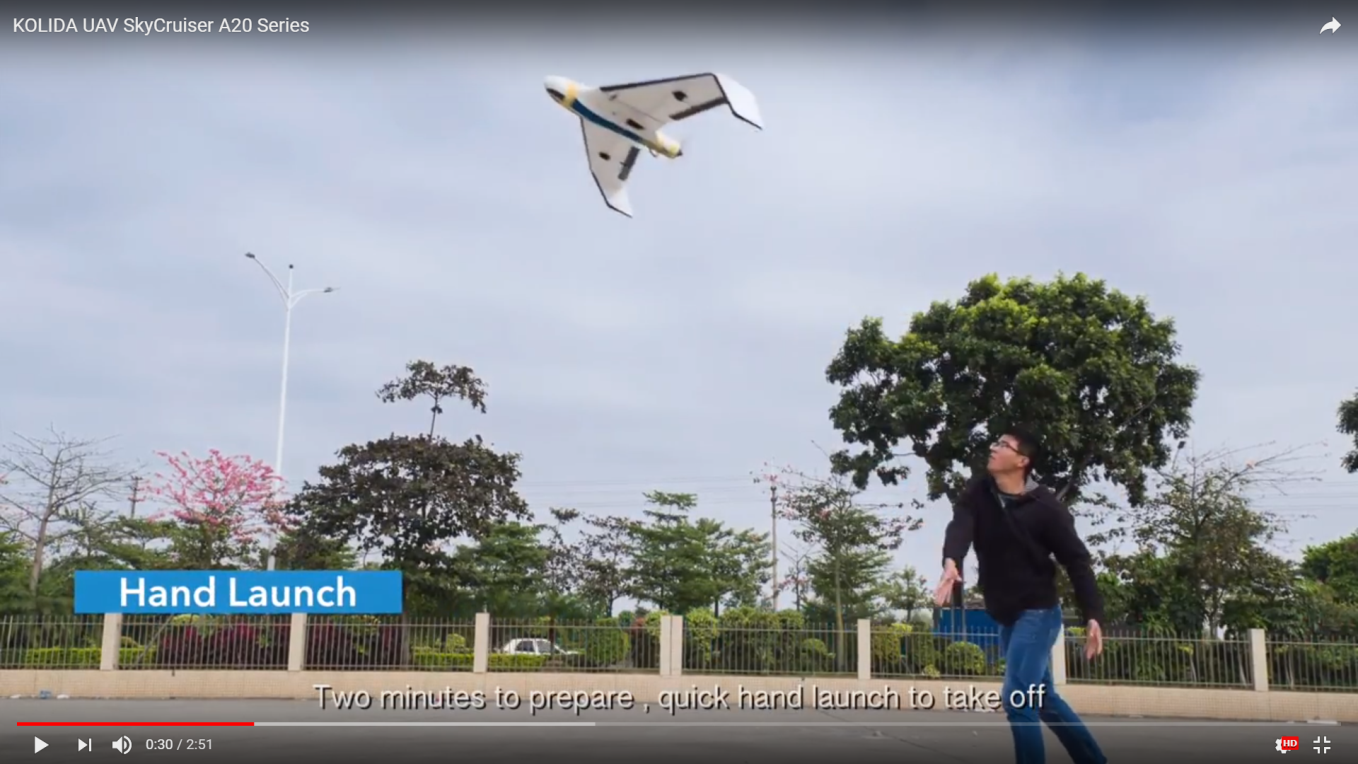 KOLIDA Instrument International Business
13
Advantage 4: Single Person Operation
Simplified checking process

20 items
Paperless

2. Well organized workflow

3. Less accessories & dimension

Luggage box, single person can move
98x36x46cm, need only small car
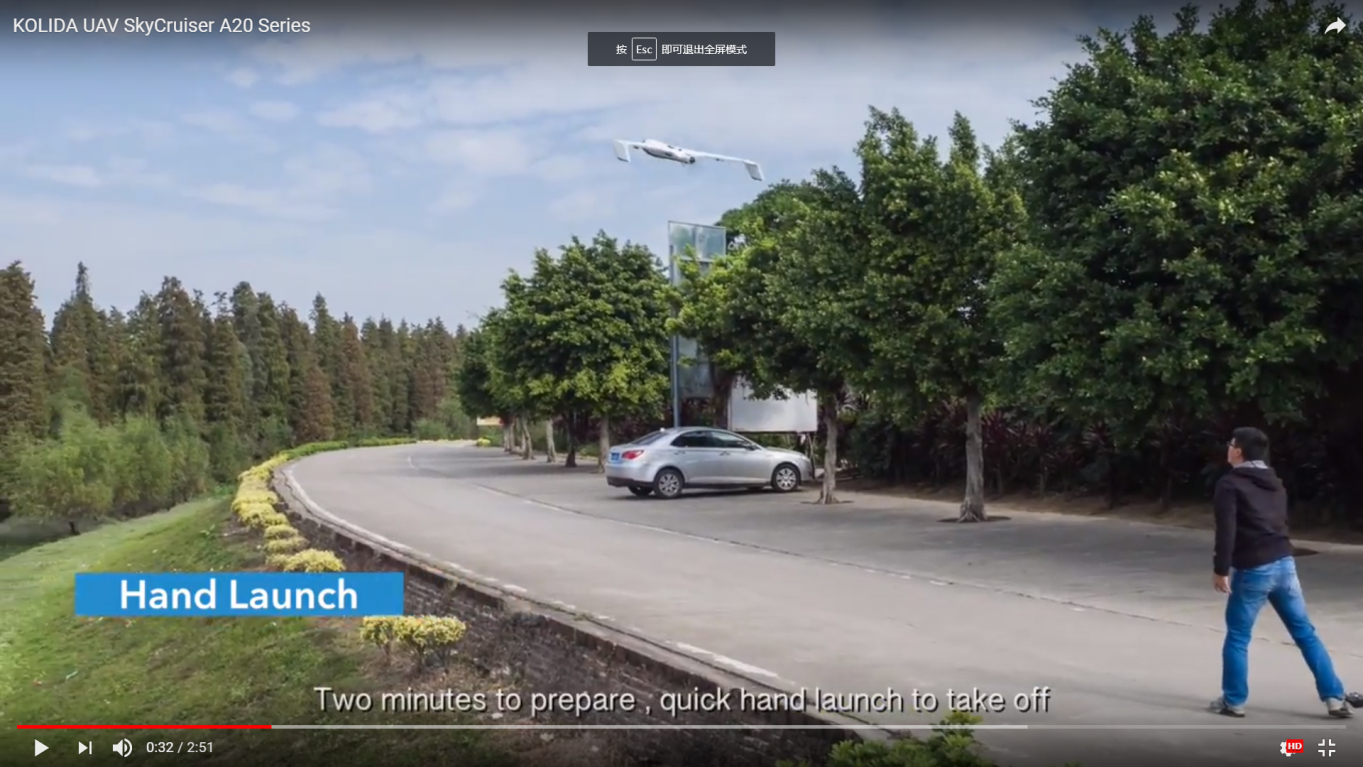 KOLIDA Instrument International Business
14
Advantage 5: Low Learning Cost
Few days to learn all

2. Less difficulty

No remote, no need smart hands
No catapult, 3-4 hours learn takeoff
2-3 flights to learn GCS

3. Small yard

10x20m
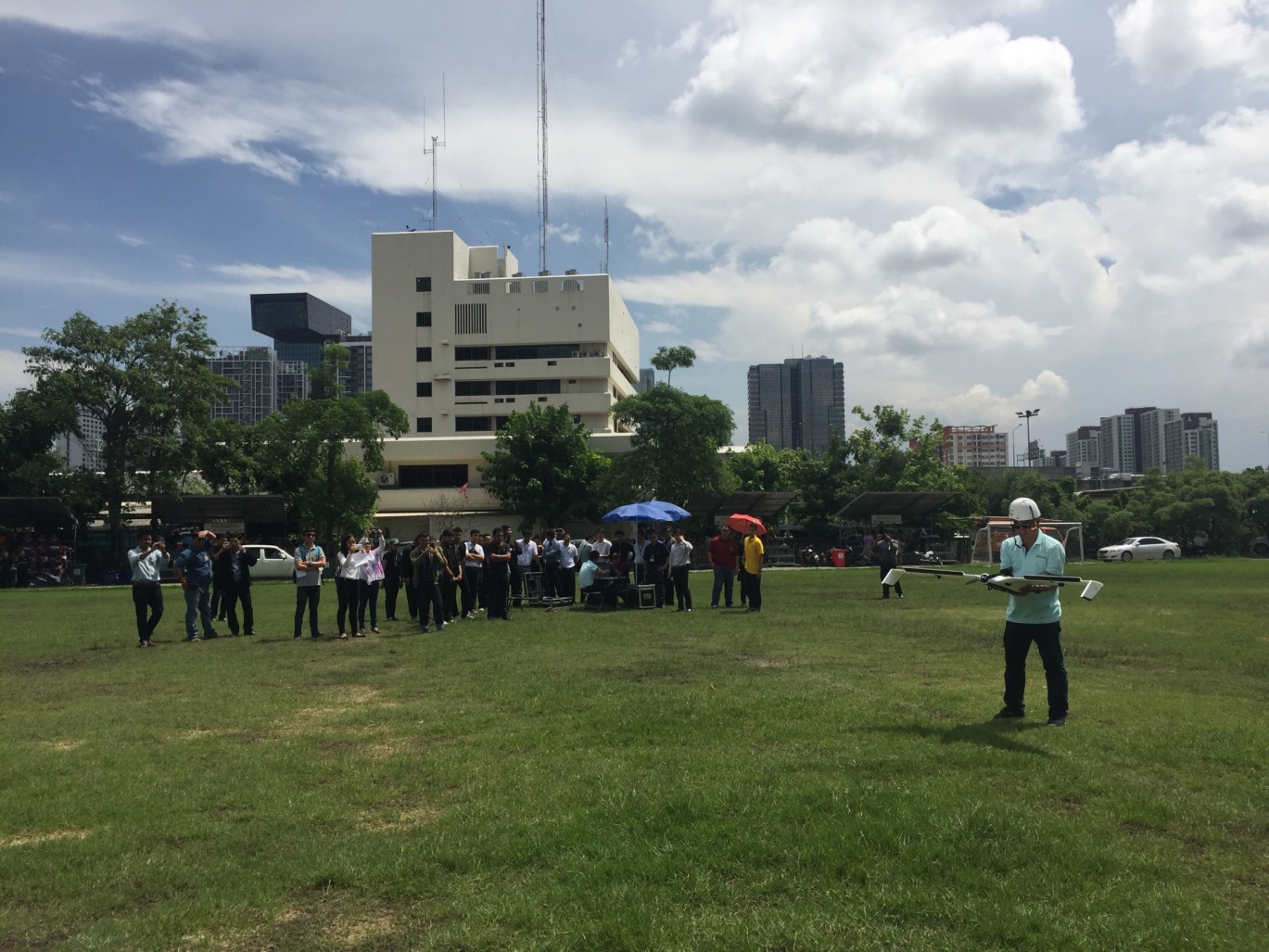 KOLIDA Instrument International Business
15
Chapter 2  “Perhaps” The Safest
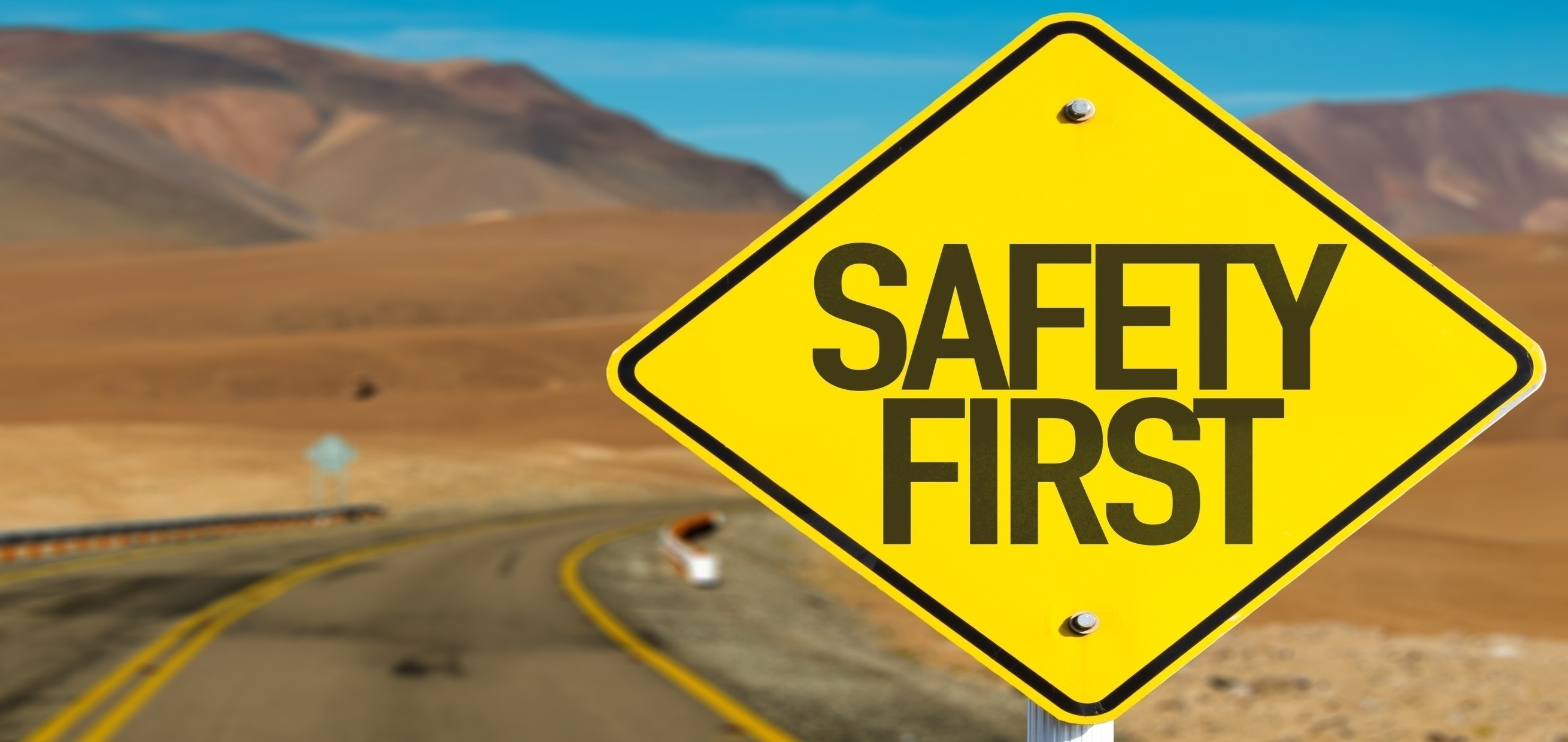 What is the most important factor for land surveying?

What is the key factor for aero surveying?

Why so important?
KOLIDA Instrument International Business
16
[Speaker Notes: 传统地面测量最重要的因素是精度和效率, 即准和快.
航测不同于地面测量, 最重要的是 安全.
3. 受伤; 违法; 灾难.(伤人, 伤设备, 无产出, 严重的法律风险, 大的安全问题是灾难.]
4 Factors Have Impact On Safety
Operator’s fault

2. Systematic risk of flying

3. Natural risk

4. Human risk (outside)
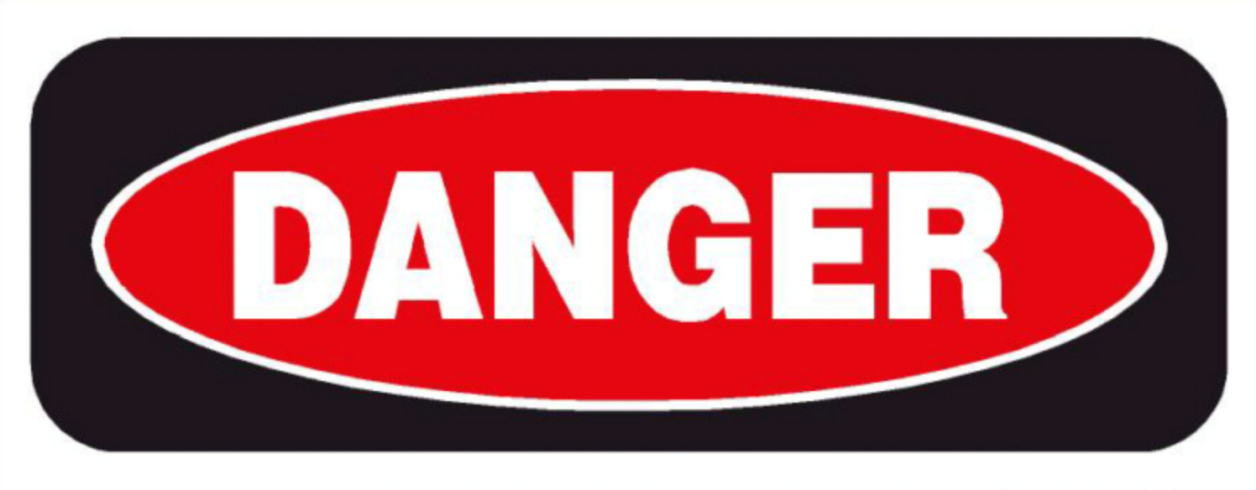 KOLIDA Instrument International Business
17
[Speaker Notes: (我们将风险分为四大类, 它们分别是….)]
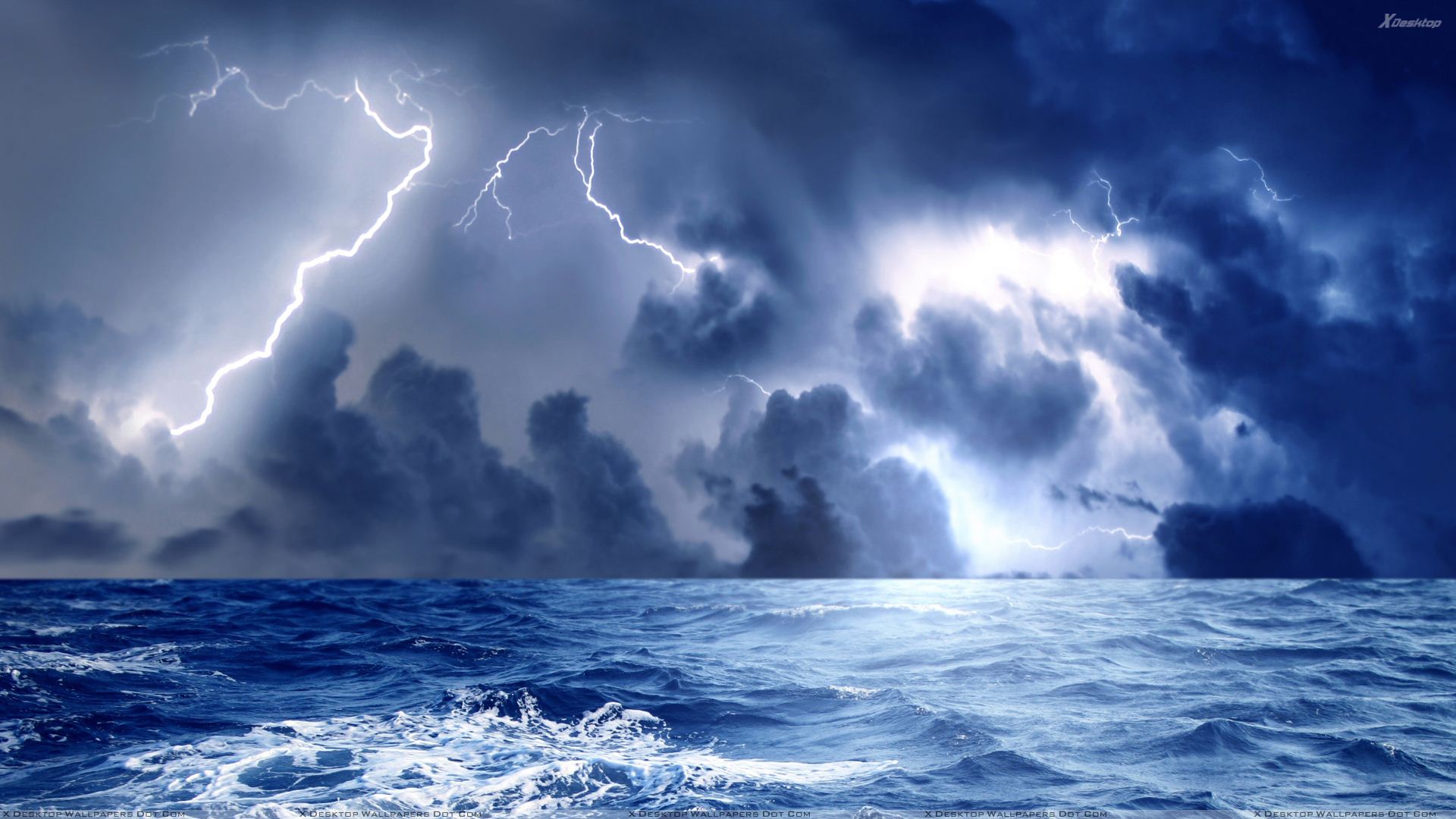 How  Do We Deal With Risk?
KOLIDA Instrument International Business
18
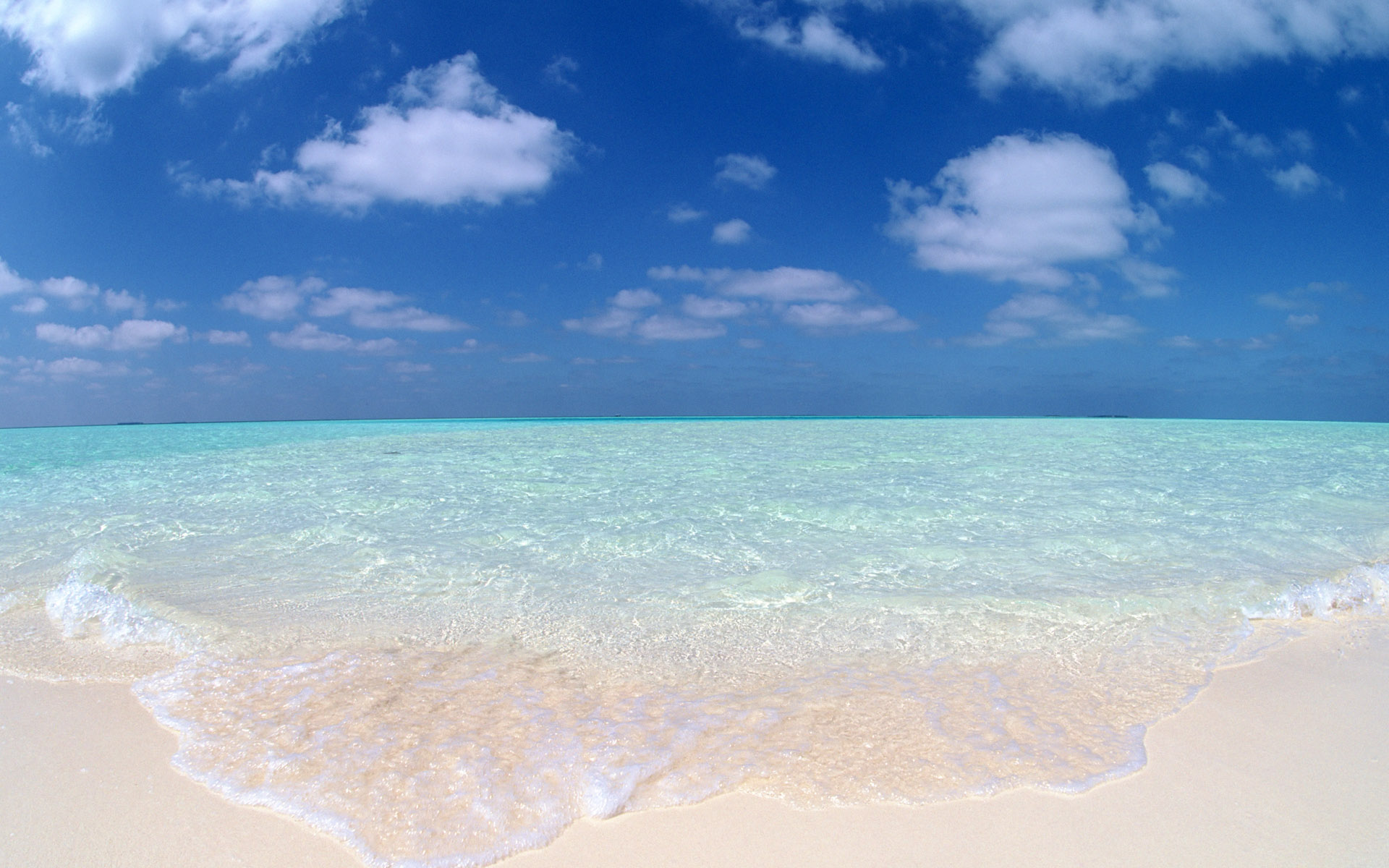 Active Safety: Against 16 Risks
KOLIDA Instrument International Business
19
Active Safety Design1:  For Operator’s Fault
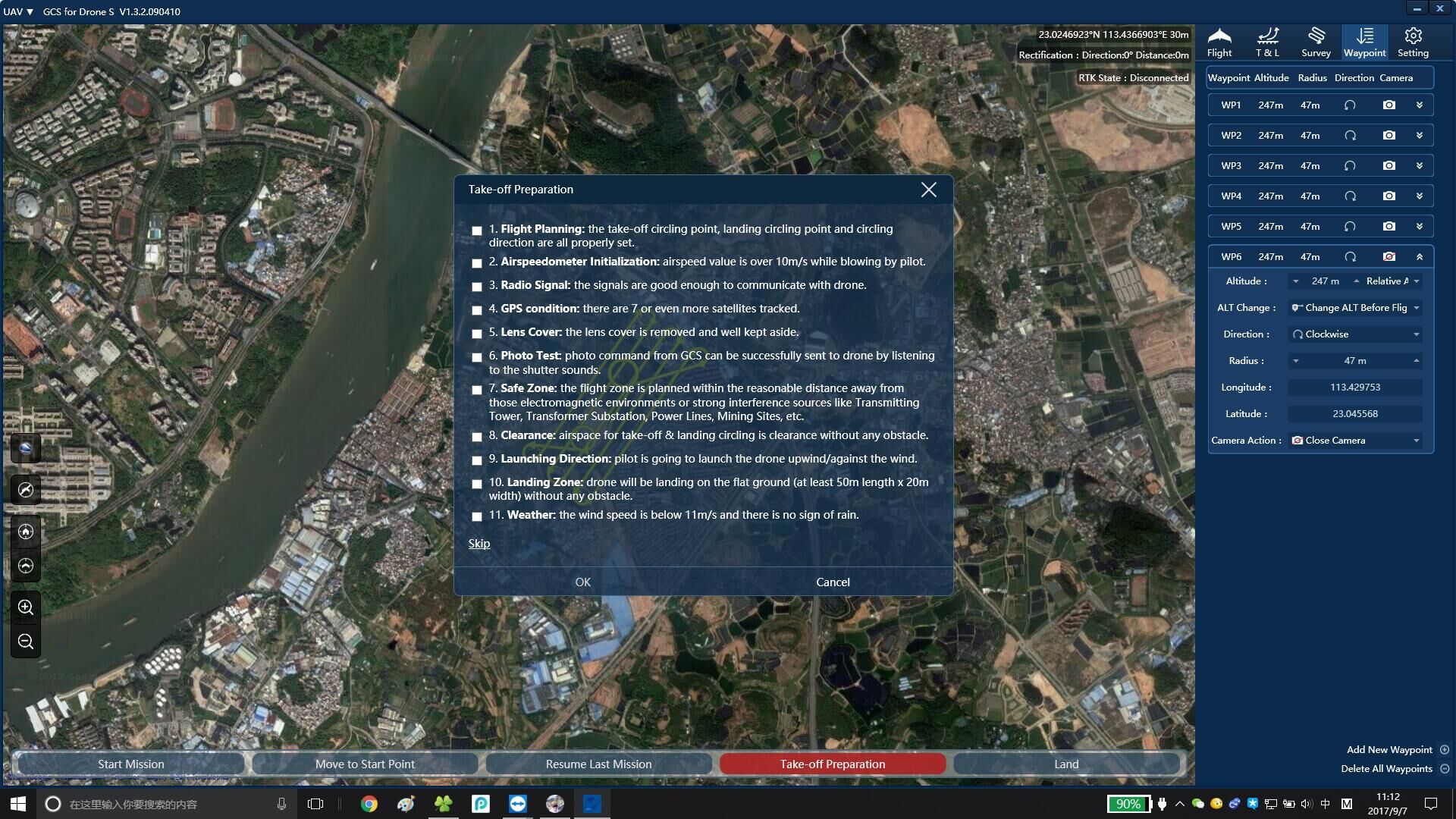 Checking items missed
    a. SW makes alert

2. Hand launch accident; 
    Non-standard movement cause injury.
     a. trainer plane   b. net  c. helmet & armguard

3. Lost attention of monitoring GCS.
     a. power-off protection   b. landing alert
KOLIDA Instrument International Business
20
Active Safety Design1:  For Operator’s Fault
Checking items missed
    a. SW makes alert

2. Hand launch accident; 
    Non-standard movement cause injury.
     a. trainer plane   b. net  c. helmet & armguard

3. Lost attention of monitoring GCS.
     a. power-off protection   b. landing alert
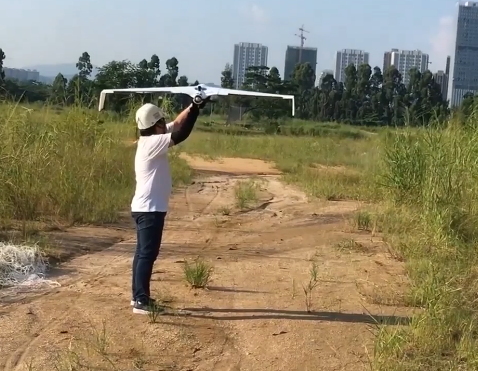 KOLIDA Instrument International Business
21
Active Safety Design2:  For Systematic Risk (takeoff)
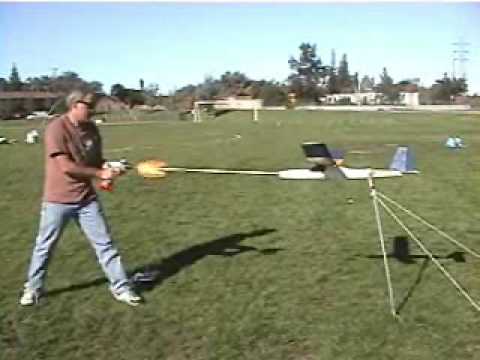 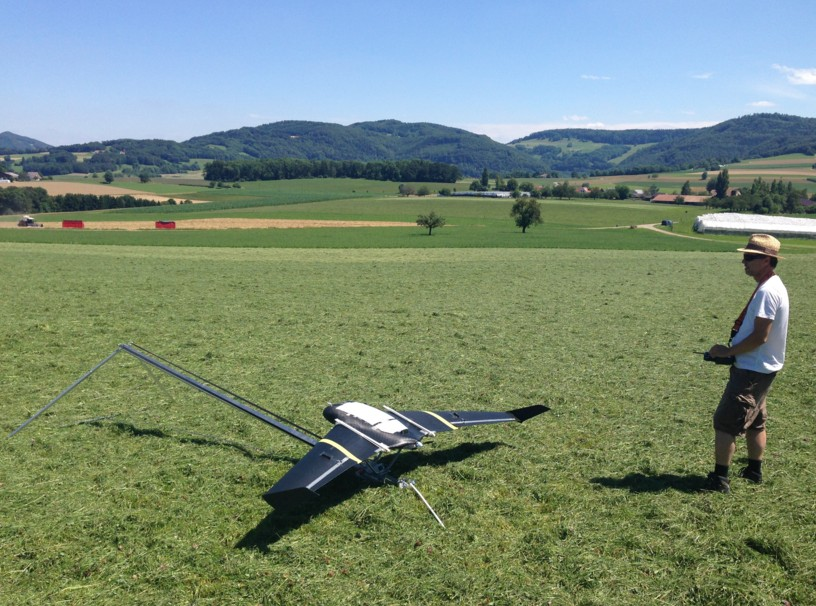 Crash/ injury by rubber band/ catapult
      Hand launch

2. Paper list is unreliable
      SW mandatory check 

3. Forget high flats
      Terrain auto check by GCS
      Alert for low elevation flying plan

4. Forget no-fly zone
      Global data base
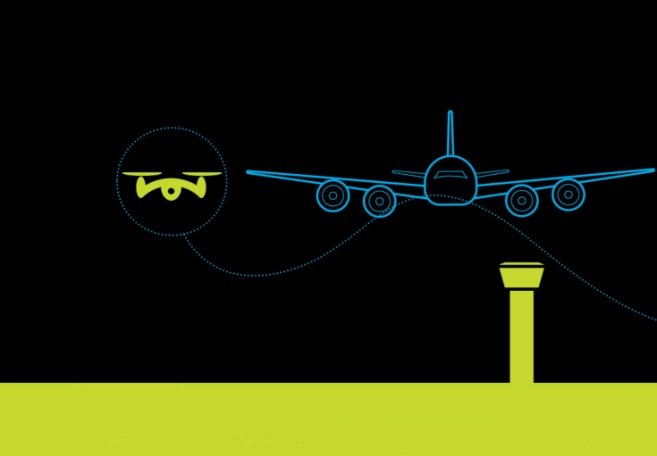 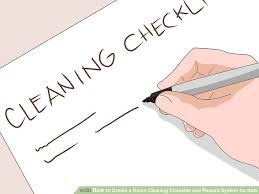 KOLIDA Instrument International Business
22
Active Safety Design2:  For Systematic Risk (flying)
Crash by battery
     30% then enter low capacity mode
       change and continue 

Crash by GCS shutdown
      reset or change pc, auto continue mission

Crash by loss of-communication
     SDL radio 15km; out of range auto fly.
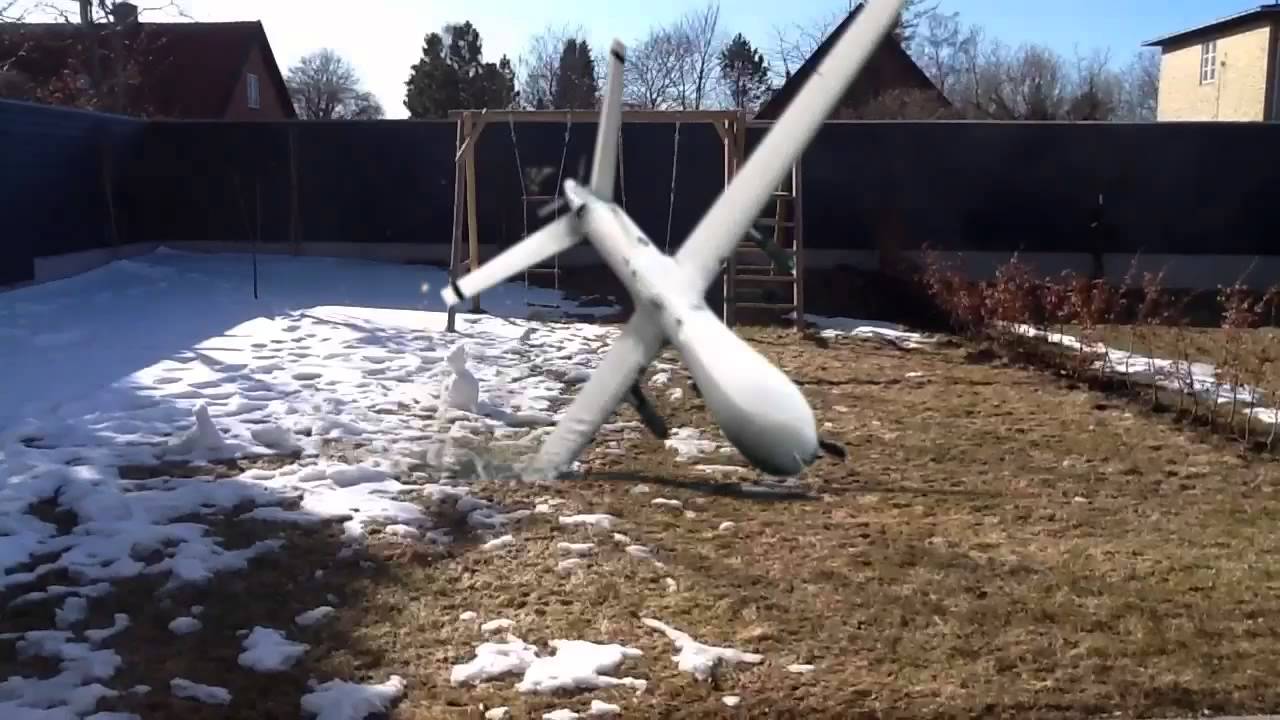 KOLIDA Instrument International Business
23
Active Safety Design2:  For Systematic Risk (landing)
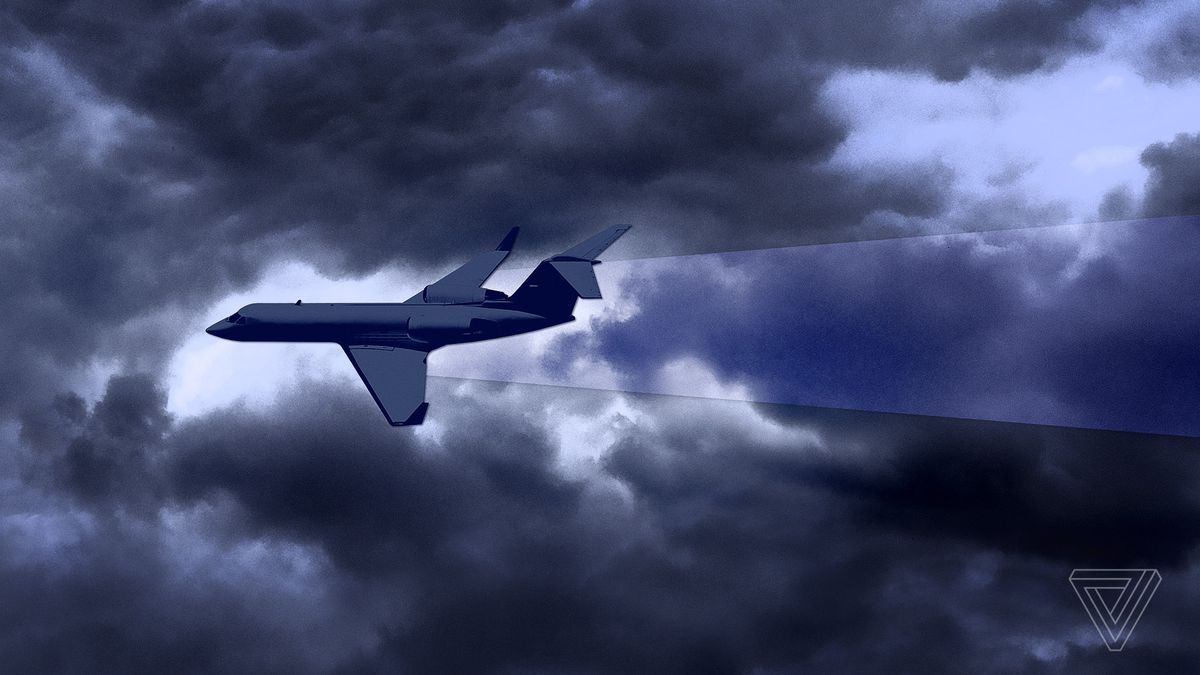 Not going home by weather
    5m precise landing powered by RTK module （trimble 10m+)

2. Not going home by parachute & wind
      glide landing

3. Crowd/ Animal/ Car appear in landing area
      Give-up-landing program
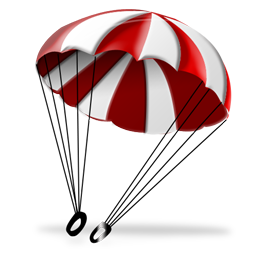 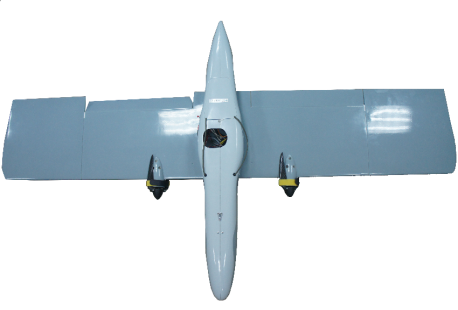 KOLIDA Instrument International Business
24
Active Safety Design3:  For Natural Risk
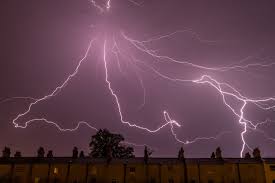 Rain/ Snow/ Lightning

2. Bird Flock

      Return-home function
KOLIDA Instrument International Business
25
Active Safety Design4:  For Human Risk
Military airplane/ helicopter
       Return-home function
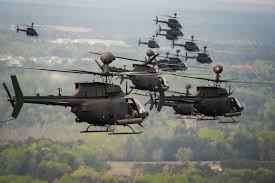 KOLIDA Instrument International Business
26
Chapter 3  The Most Reliable In China
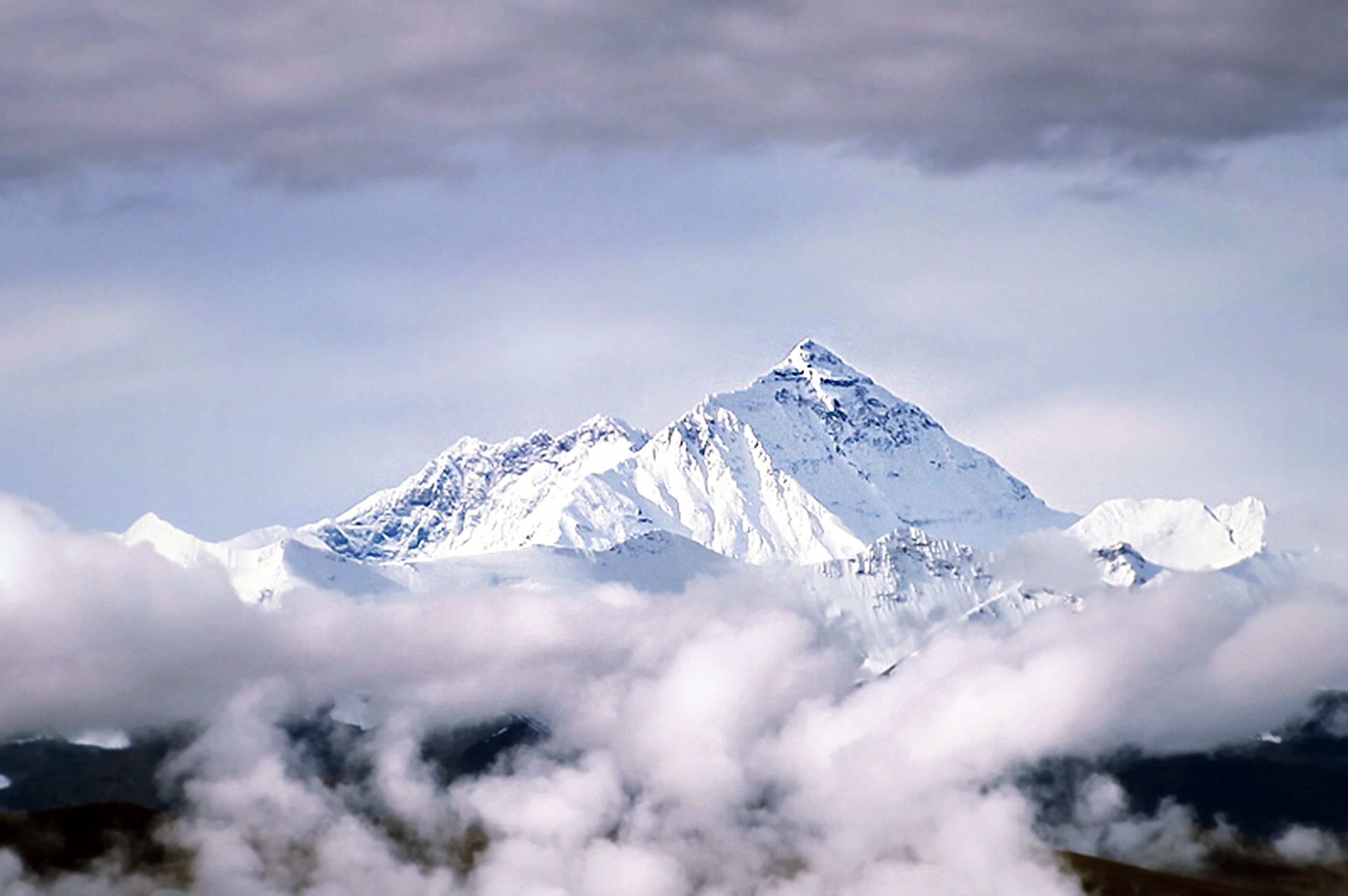 Design

Company

Service

Teamwork
KOLIDA Instrument International Business
27
The Reliable & Durable Design
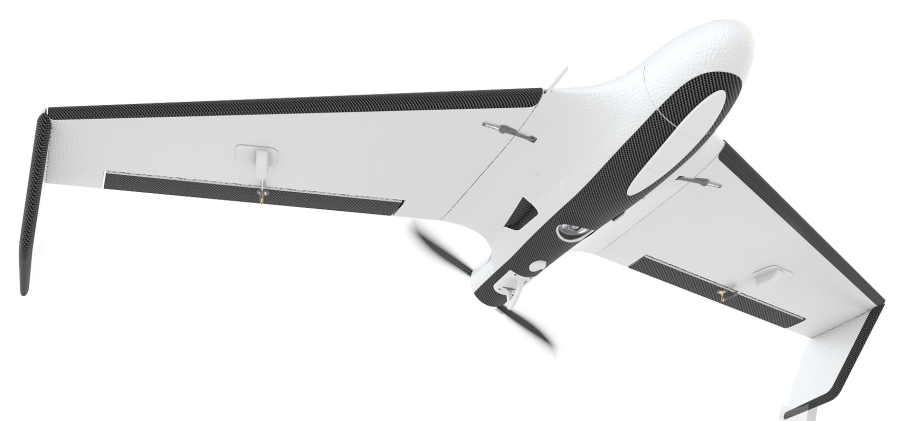 Long life & low cost

300 times landing
Hundreds dollars repair

2. Anti-fragile

Belly landing (eBee 1.2m fall)
Counter thrust control (less impact, shorter taxi distance)
Wear-resisting materials (strong & changeable, cheap)

3. Good return

Expensive than unprofessional models; big project make big return.
KOLIDA Instrument International Business
28
The Most Reliable Company In China
30 years in the industry

Loyal to survey & surveyor

2. 20 years in positioning tech.

Fusion of GNSS and UAV tech

3. Largest

No.1 of Top 100
Largest man power 3000
Largest revenue 4 BLN
Largest UAV sales 300
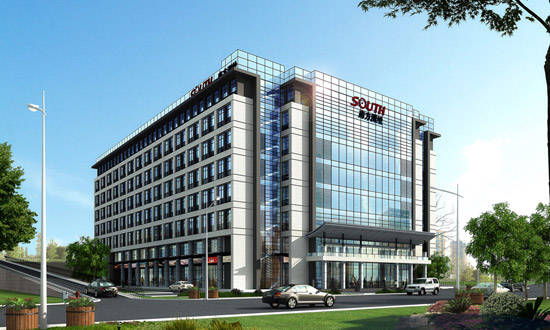 KOLIDA Instrument International Business
29
Reliable Global Network
Widest coverage
200 countries

2.  Longest history

20 years abroad development

3. Capability

Can service TS, GNSS, UAV
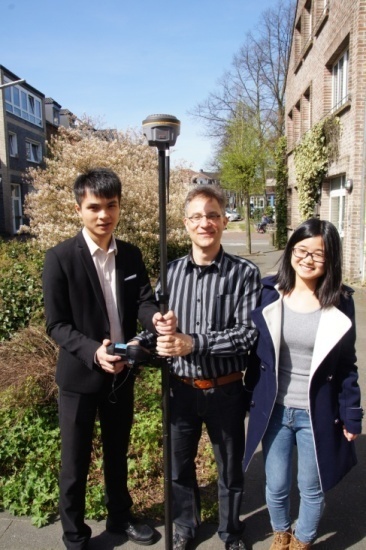 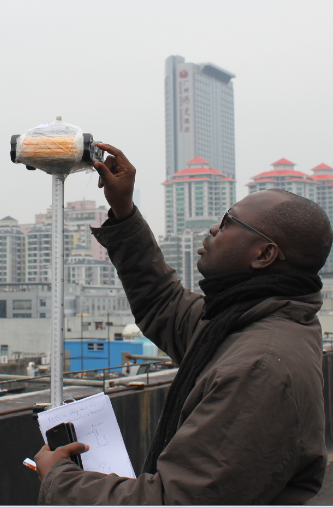 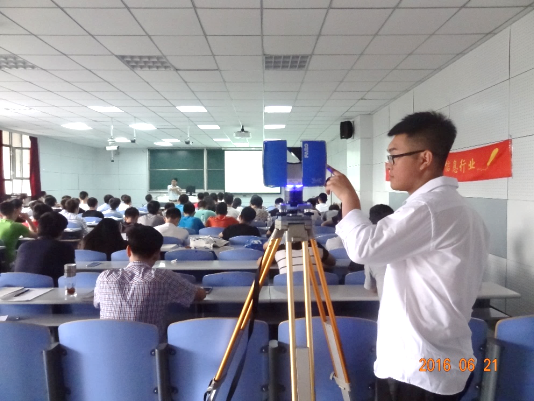 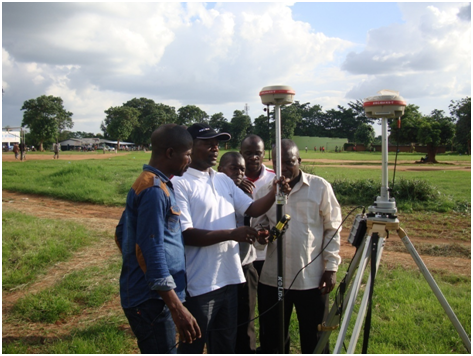 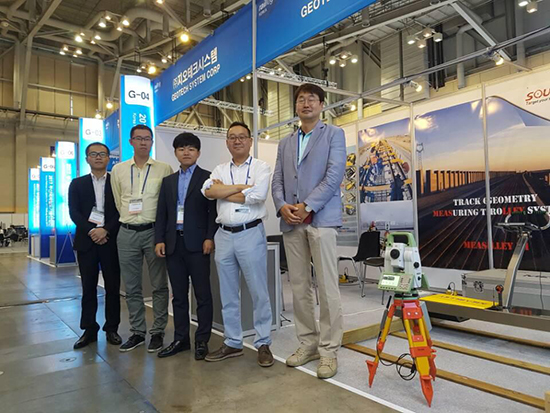 KOLIDA Instrument International Business
30
Reliable Team OF UAV
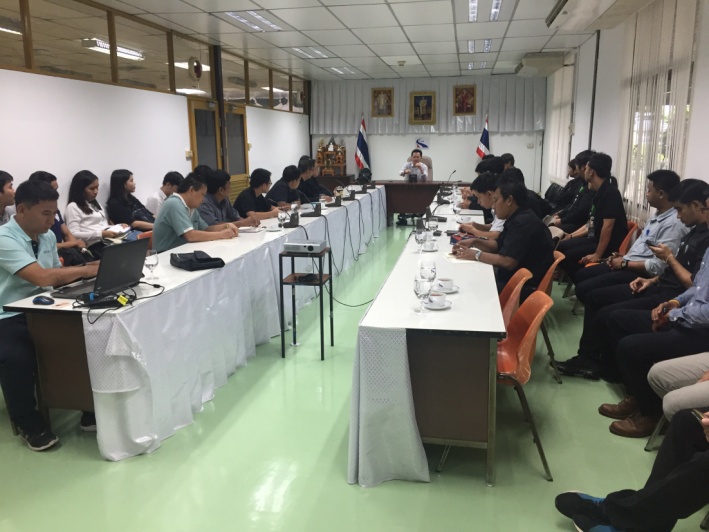 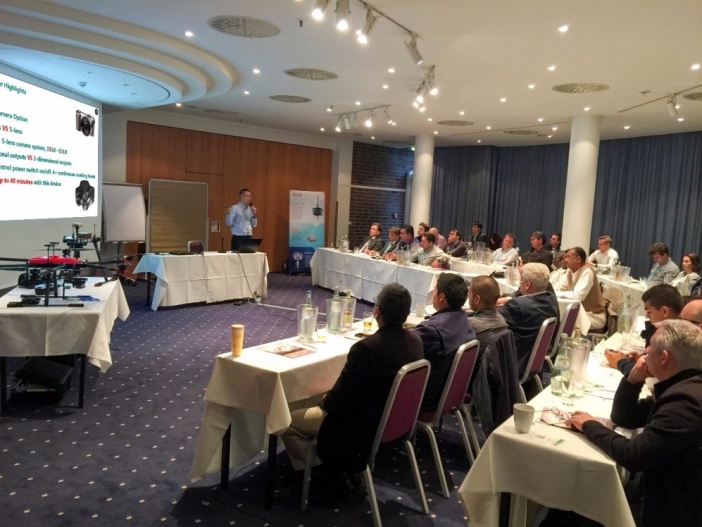 Largest in China

120 men, 300 units
100 projects

2.  International Team

10 men
10 countries in 2017

3. Responsible
Hold on and contribute to the end
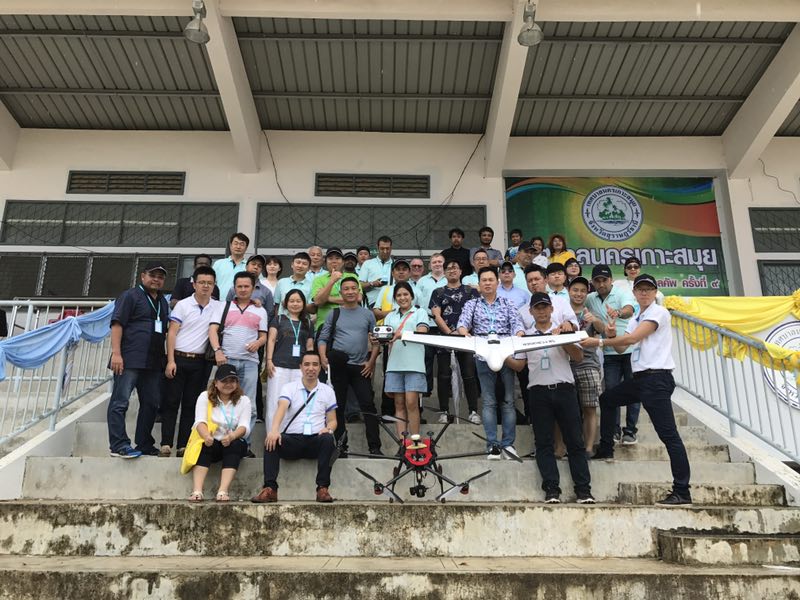 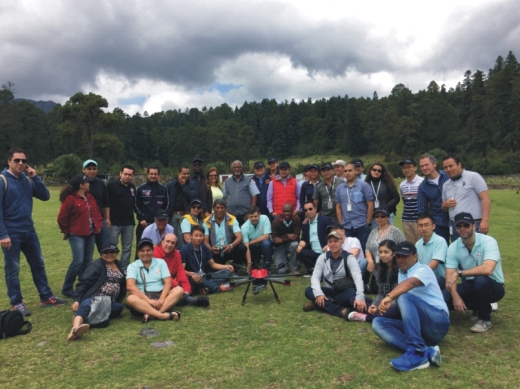 KOLIDA Instrument International Business
31
Chapter 4   Other Features
Date Downloading SW integrates POS data processing
20 mega pixel
PPK, no need of many GCP
Multi-mission-zone planning
Auto Flying 
Auto-Capturing-Photo 
Auto-Return-Home
KOLIDA Instrument International Business
32
Questions?
KOLIDA Instrument International Business
33
Area Coverage
Note: the data shown above is computed according to the forward overlap 75% and side overlap 60% from a 60-minute effective flight for a survey zone with aspect ratio around 2:1. And the area coverage per day results from 4 flights on the same day (2 flights each before and after lunch break).  Theoretically, bigger coverage figures are expectable with reasonable parameter settings and increased flight arrangements.
KOLIDA Instrument International Business
34
Multi-zone Mission Planning
For the flight zone with complicated terrain conditions, a single flight mission consisting of several separate zones might be defined to deal with the blocks of different flight heights.
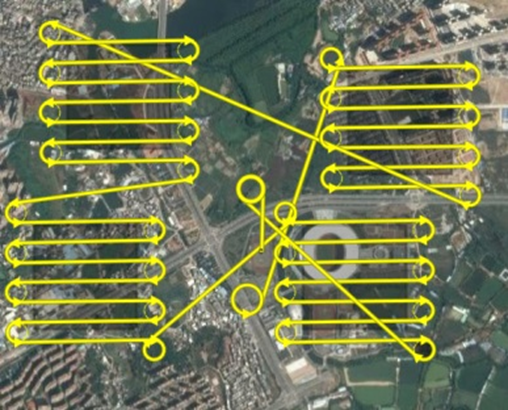 KOLIDA Instrument International Business
35
Large Area Photogrammetry
When the survey zone is too large to finish within a single flight, you might still keep it as one flight mission. Upon a second flight, the remained survey zone would be followed up automatically without extra flight planning.
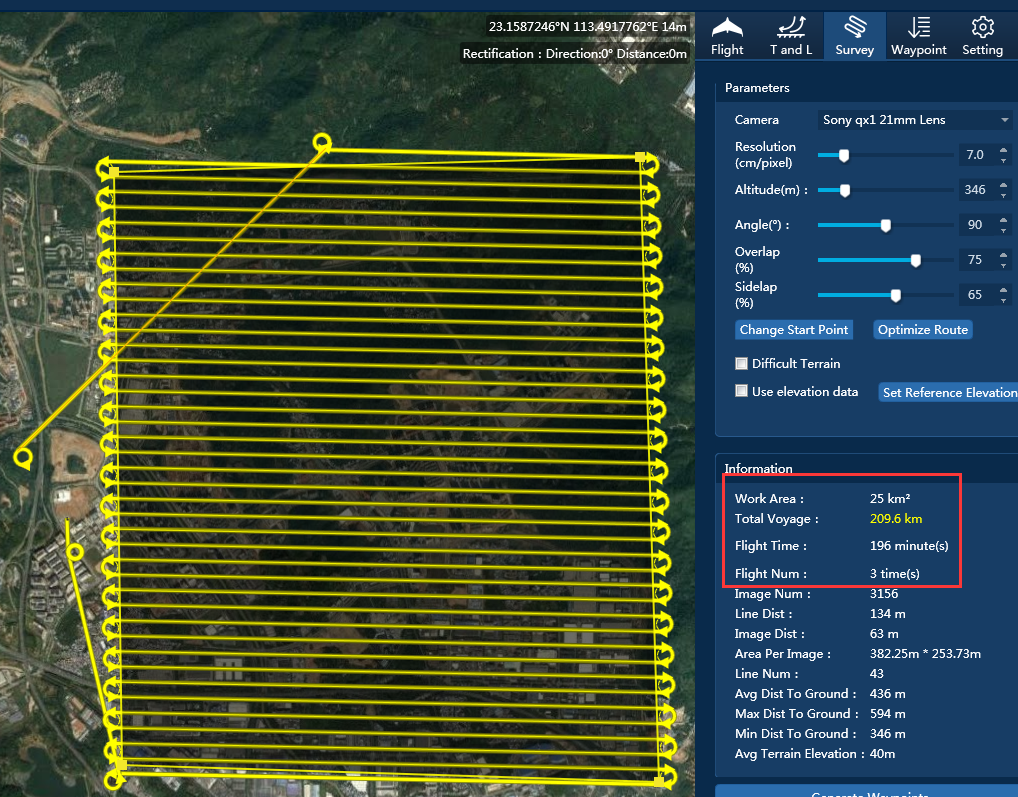 KOLIDA Instrument International Business
36
8 Modules of SkyPhoto
Camera Calibration
Stereo-Mapping
Camera Parameter Resolving
Highest Precision
SkyPhoto
Fast Mosaic&
Quality Control
3D-Mapping
2,000 pictures per hour
Mapping on 3D model
Aerial-triangulation
3D Modelling
GPU acceleration
Clustered Multi Processing
Produce 3D Model
DOM
Powerline Inspection
3 Different ways 
To Produce
Auto-detect Defects in Powerline
37
Why South/KOLIDA Doesn’t Provide RTK UAV Yet?
38